সবাইকে
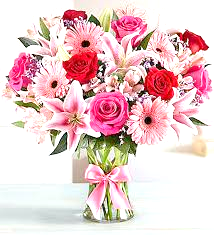 শুভেচ্ছা
শিক্ষক পরিচিতি
পাঠ পরিচিতি
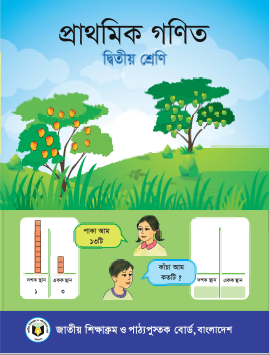 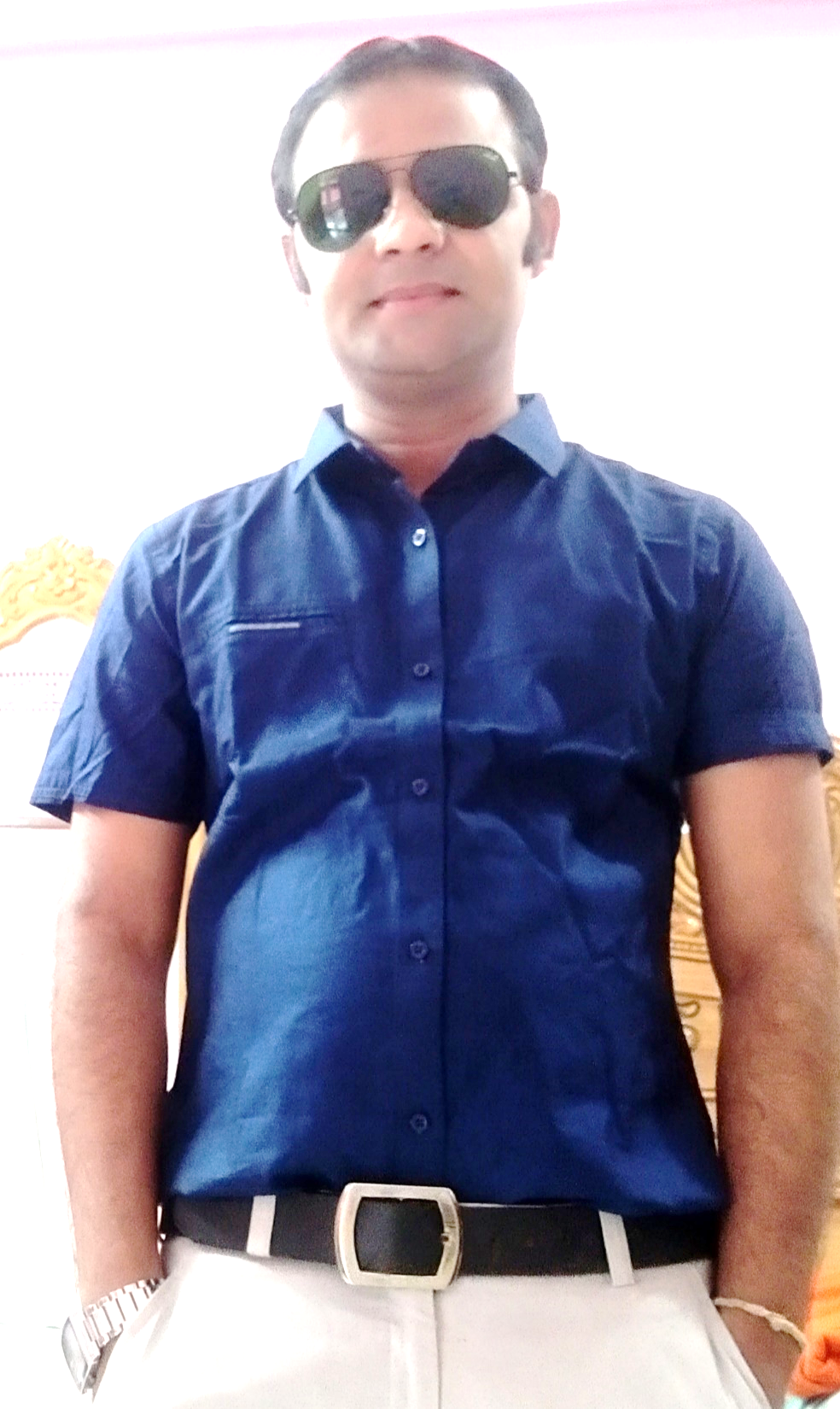 শ্রেণিঃ দ্বিতীয় 
বিষয়ঃ প্রাথমিক গনিত
অধ্যায়ঃ ১০
পাঠ্যাংশঃ জ্যামিতিক আকৃতি
PINTU CHAKRABORTY
Assistant Teacher.
Purbo Gurokchi Govt.Primary School.
Gowainghat -  Sylhet
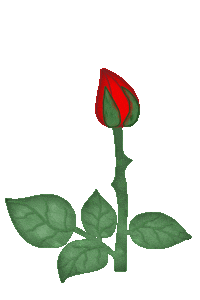 শিখন ফল
27.2.1 চতুর্ভুজ, ত্রিভুজ, ও গোলাকার জ্যামিতিক আকৃতিগুলো দেখে সনাক্ত করে বলতে পারবে।
27.2.2 চতুর্ভুজ, ত্রিভুজ, ও গোলাকার জ্যামিতিক আকৃতিগুলো ব্যবহার করে ছবি আঁকতে পারবে।
চলো সবাই মিলে আমরা একটা ভিডিও দেখি
ভিডিওতে তোমরা কি কি দেখলে
আরও কিছু ছবি দেখি
ধন্যবাদ... তোমরা সুন্দর বলেছো। 
         আজকের পাঠ হচ্ছে ----- 
          {জ্যামিতিক আকৃতি}
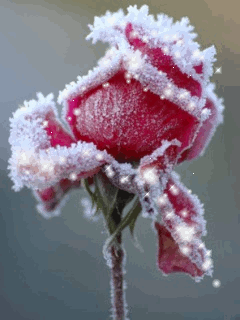 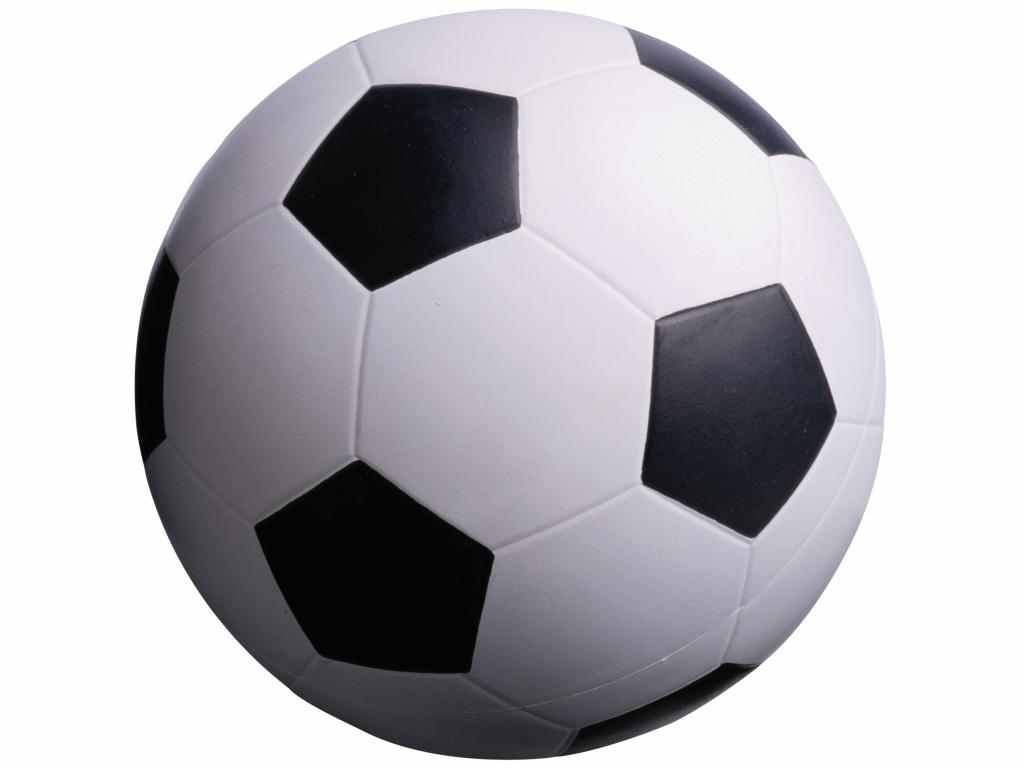 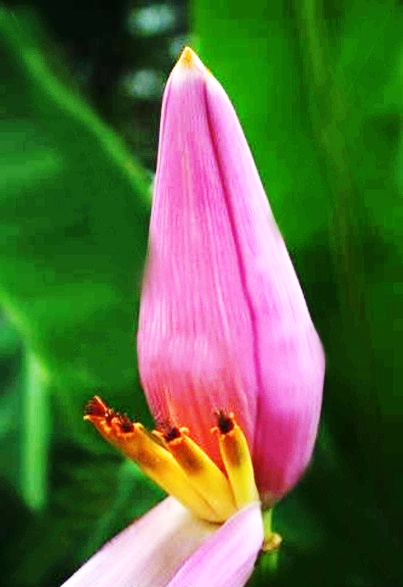 মোচক
গোলক
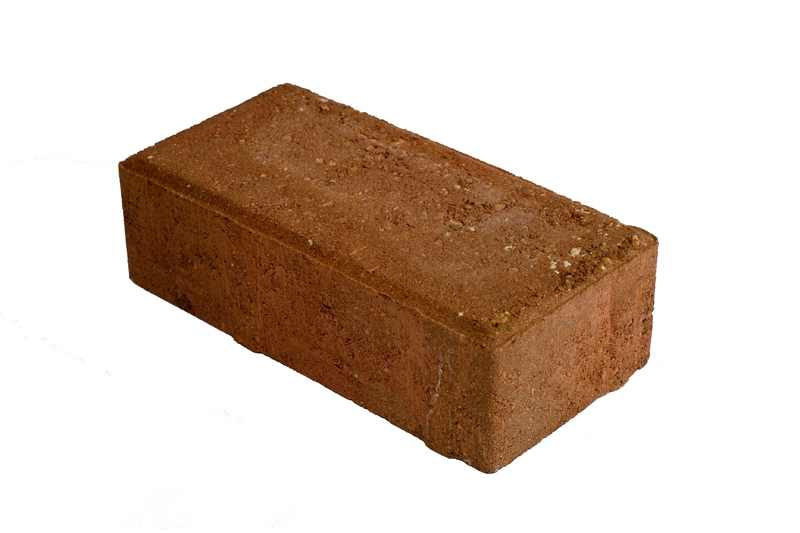 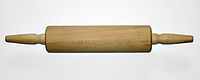 বেলন
ঘনক
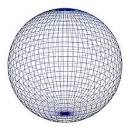 গোলক
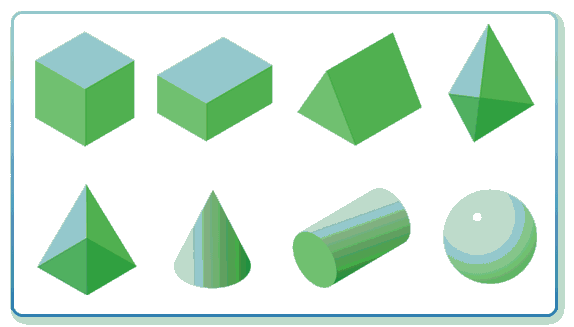 মোচক
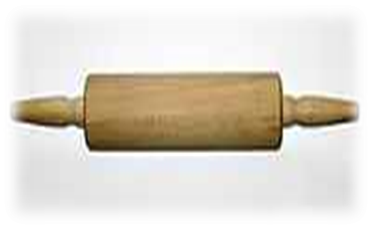 বেলন
ঘনক
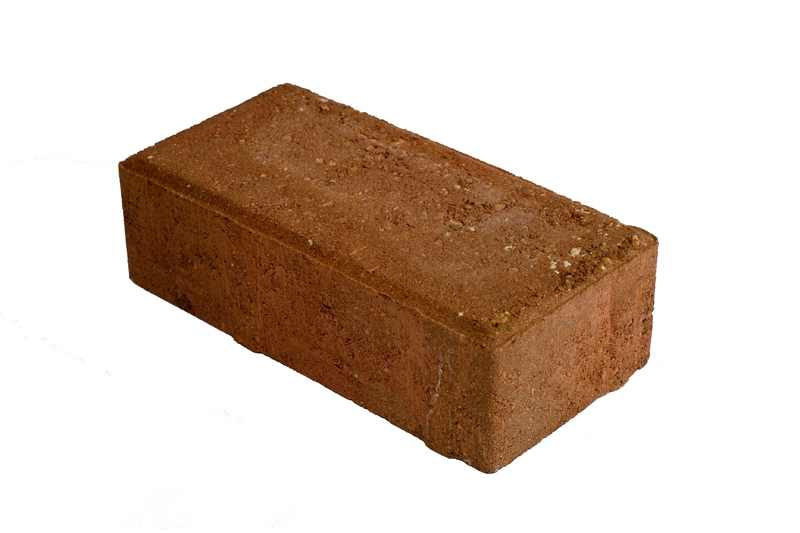 দলীয় কাজ
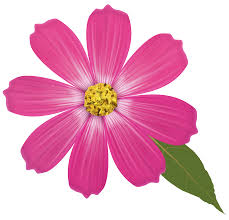 নিচেরে ছকের সাথে মিলিয়ে নেই
নিচের ছকে ছবি গুলো দেখে চিহ্নিত করে  ডান পাশে ছবির আকৃতির নাম লিখ?
বেলন
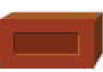 ঘনক
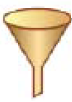 মোচক
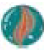 গোলক
বইয়ের সাথে মনোনিবেশ
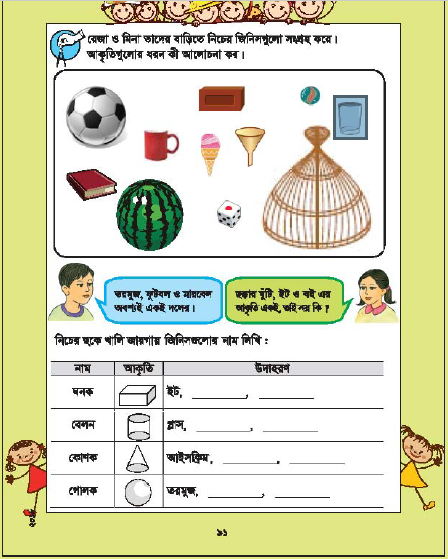 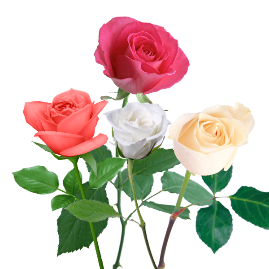 মূল্যায়ন
একক কাজ
নামের সাথে দাগ টেনে নিচের ছবি গুলো  মিল করো ?
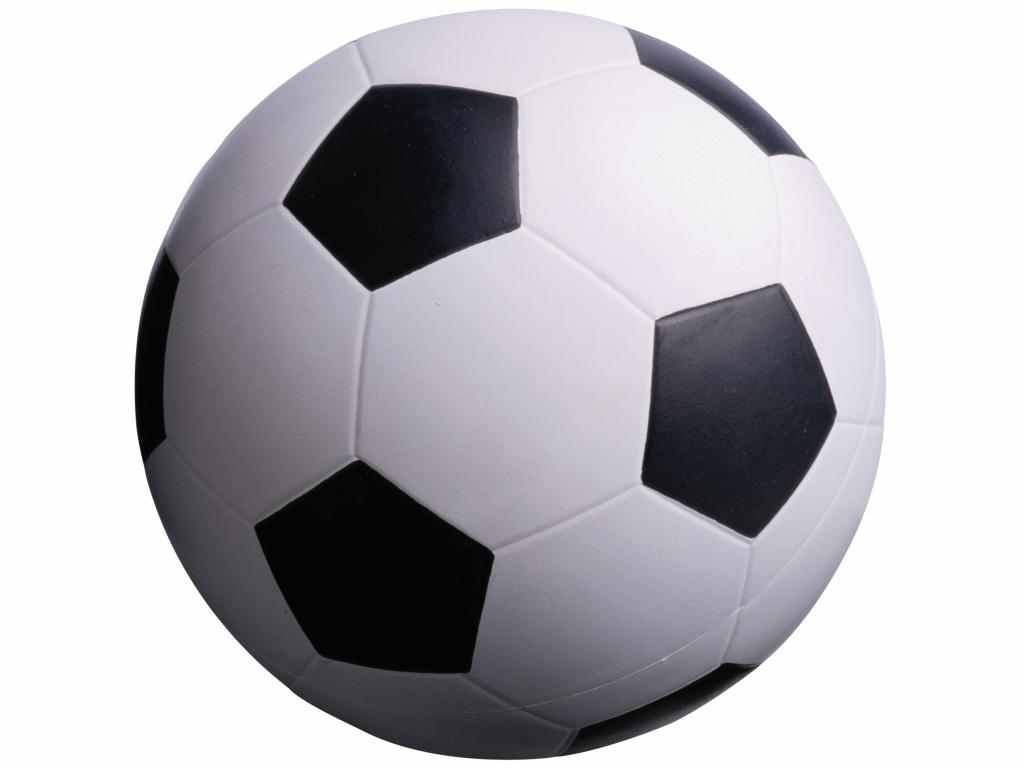 ঘনক
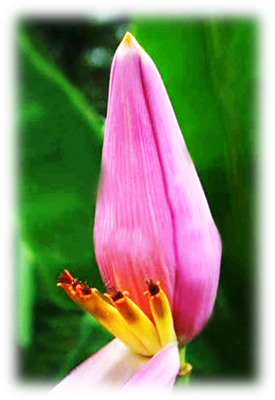 বেলন
গোলক
মোচক
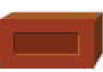 বাড়ির কাজ
তোমার বাড়ির চারিদিক থেকে ঘনক, বেলন, কোনক ও গোলকের আরও উদাহরণ খুঁজে বের করে আনবে?
ধন্যবাদ সবাইকে
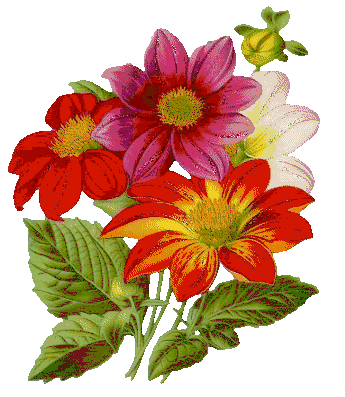